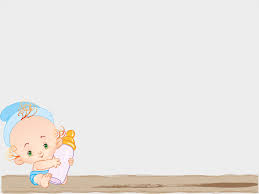 Pangajaran  2Peristiwa dina Kahirupan
Sub Tema 1:
Tukang dagang 
Sub Tema 2:
   Kalimah Pananya
	 Kalimah transitif
   			Kalimah intransitif
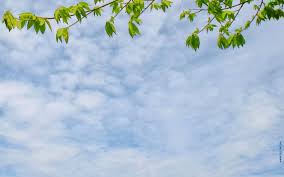 Conto tukang dagang
tukang baso
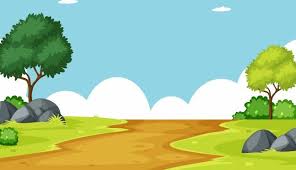 tukang satē
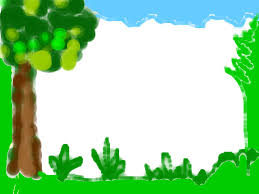 tukang sayuran
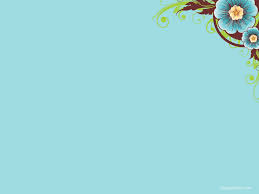 tukang tahu gejrot
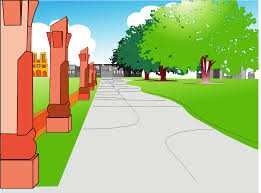 tukang jamu
Sub Tema 2
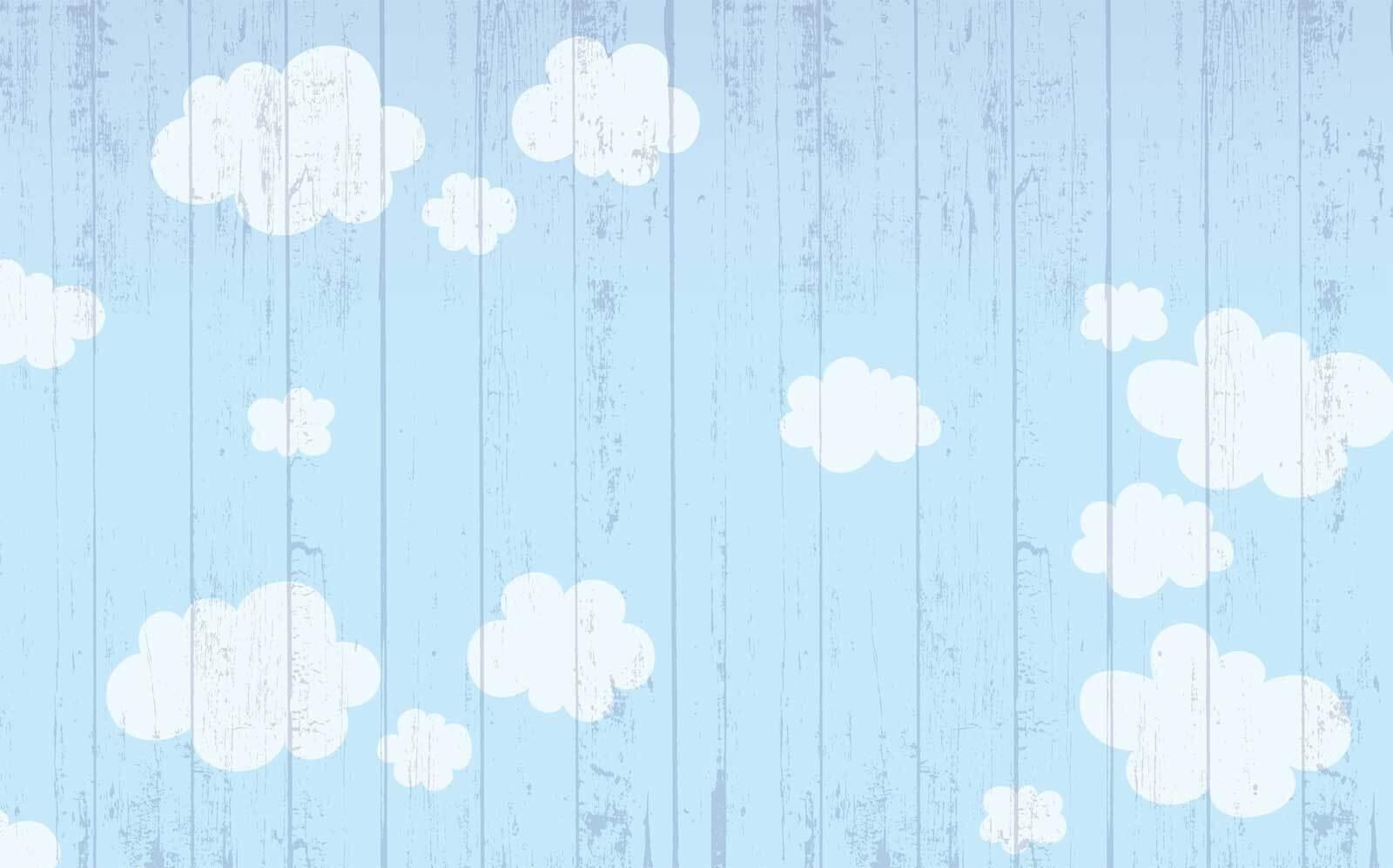 Kalimah pananya nyaéta kalimah pikeun nanyakeun hiji hal atawa ngaran jalma,sok
   ditungtungan ku tanda tanya (?).
 
Conto : Saha anu labuh di dapur téh ?
                  Di mana bumi Ibu Yanti téh?
Conto kecap pananya :
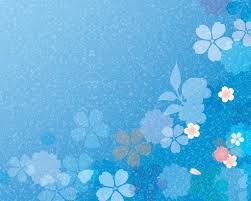 Saha		: keur nanyakeun ngaran jalma.
Iraha		: keur nanyakeun waktu.
Mana		: keur nanyakeun hal atawa   
                                barang.
Di mana		: keur nanyakeun tempat
Kamana		: keur nanyakeun tujuan.
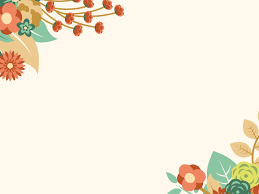 Ti mana	: keur nanyakeun tempat anu 
                         ditinggalkeun (tempat yang pernah di                           
                         kunjungi atau tinggal di sana    
                         sebelumnya).
Kunaon	: keur nanyakeun sabab musabab ( sebab 
                         akibat)
Naon	: pikeun nanyakeun hal, barang jsb.
Sabaraha	: pikeun nanyakeun jumlah atawa lobana. 
Kumaha	: keur nanyakeun kaayaan atawa cara –   
                         cara
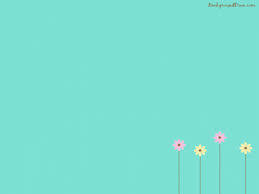 Kalimah transitif
nyaéta kalimah anu caritaanana (predikatnya) ngabutuhkeun obyék.

   Conto : Pa Usman   meuli     motor.
	                  j/s           c/p          o
                     Bibi Suti     nyeuseuh     baju
                            j/s             c/p              o
		Soni      keur dahar      saté hayam
                       j/s            c/p                       o
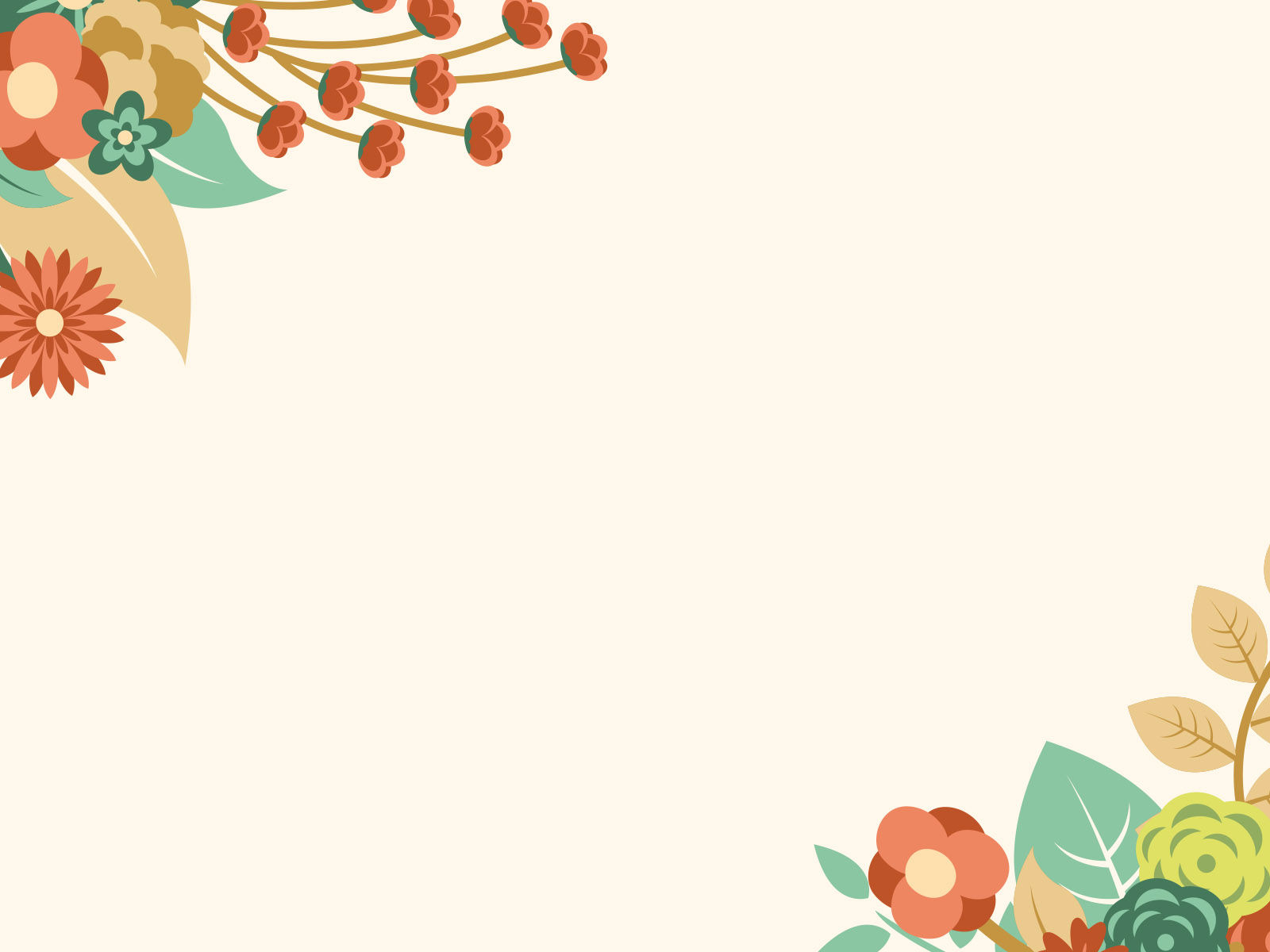 Kalimah intransitif
nyaéta kalimah anu caritaanana (predikatna) teu ngabutuhkeun obyék.

  Conto :  Tati       keur ceurik.
                       j/s             c/p     
                    Barto      keur saré
                        j/s             c/p
                    Déni       keur seuri
                        j/s             c/p
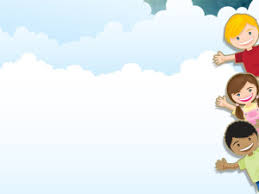 Hatur nuhun 
Tetep semangat
Gusti ngaberkahan urang sadaya